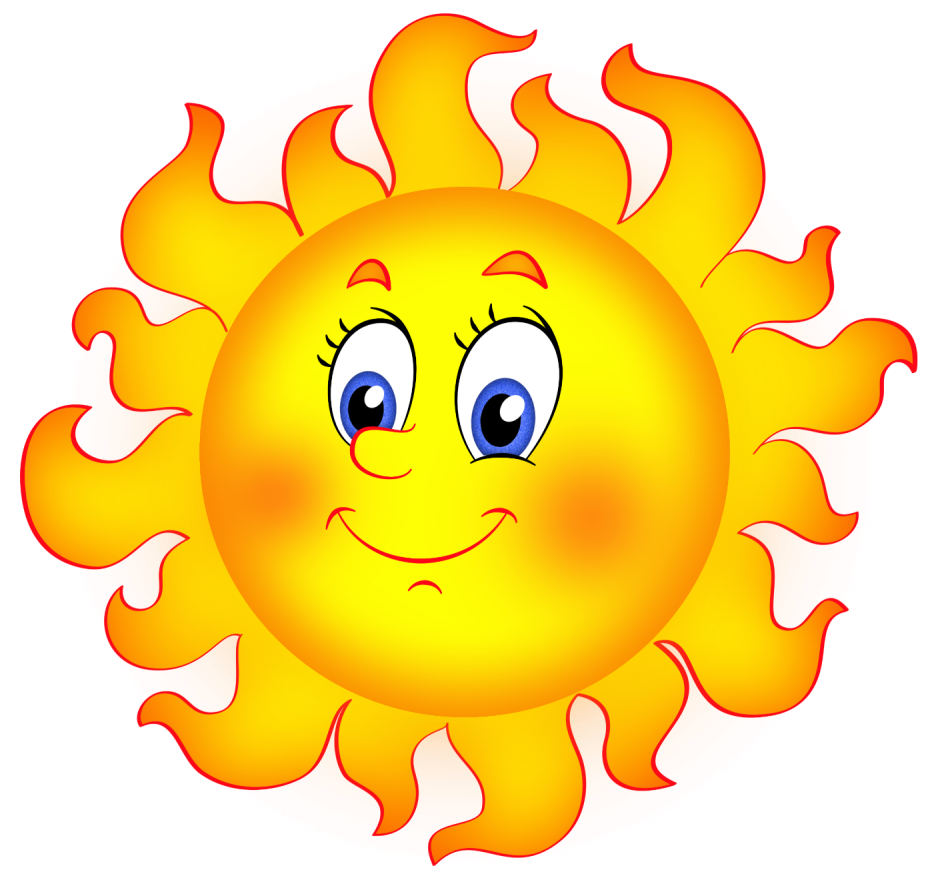 Интерактивная игра «Кто что ест?»
Игру подготовила: учитель-логопед Лукова Р.И.
Пуск
Цель: закрепление первичных представлений о том, какую пищу употребляют домашние и дикие животные.
Задачи:
расширение кругозора посредством анализа терминов «дикое животное», «домашнее животное», «что оно ест»;
развитие любознательного отношения к природе;
развитие речевых навыков, культуры общения, способности логически мыслить и высказываться;
развитие инициативности, способности действовать самостоятельно, принимать решения, контактировать с педагогом и сверстниками, выражать правильные эмоции;
Медведь
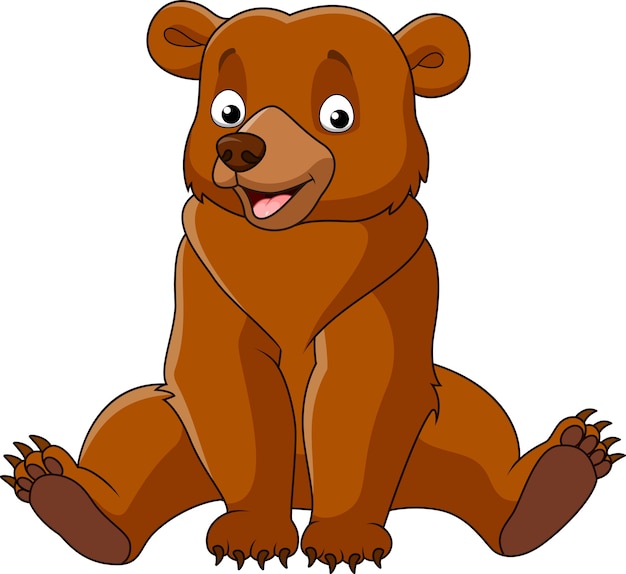 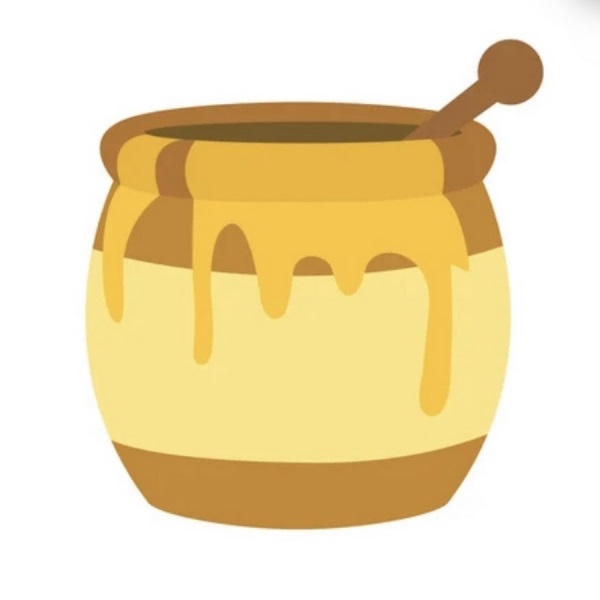 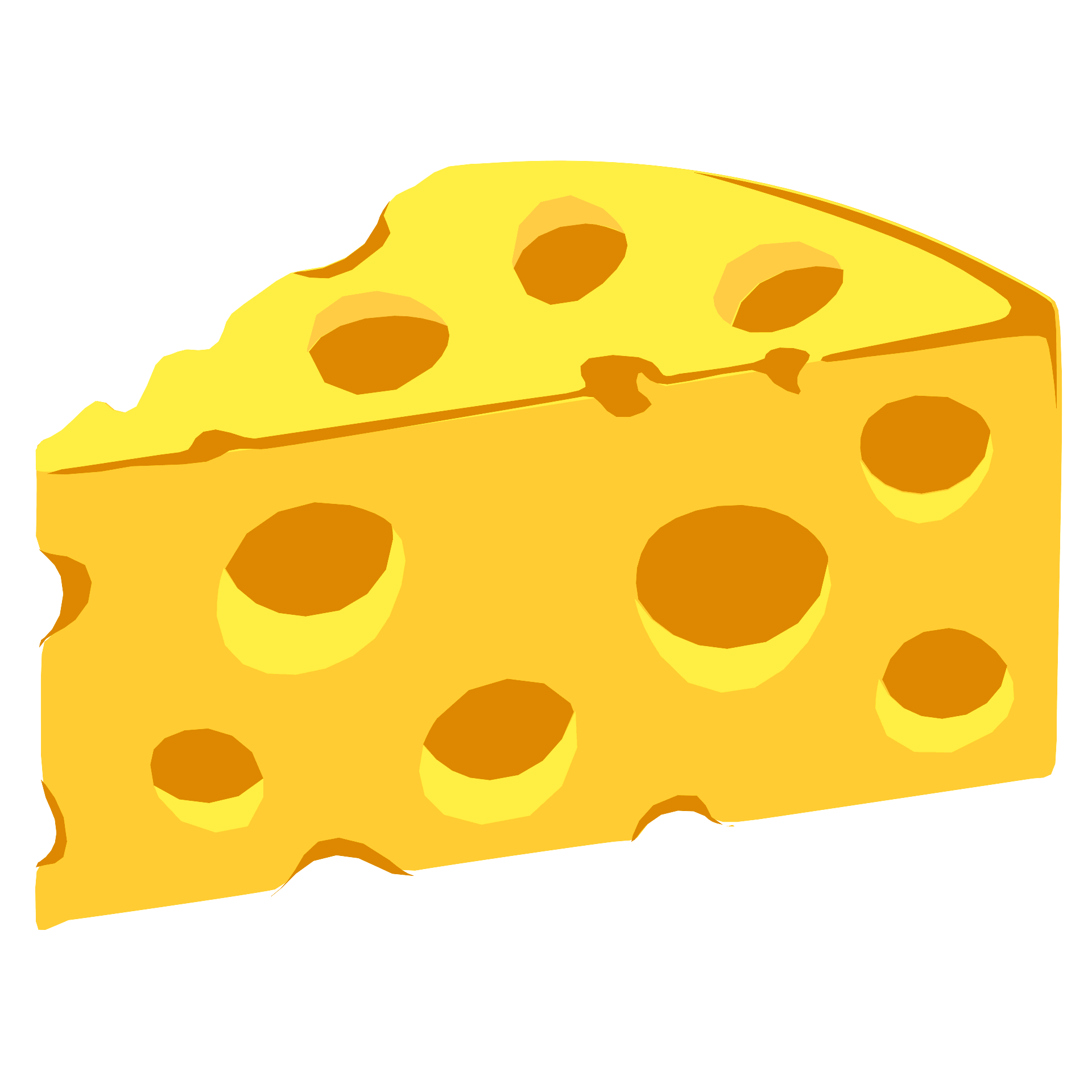 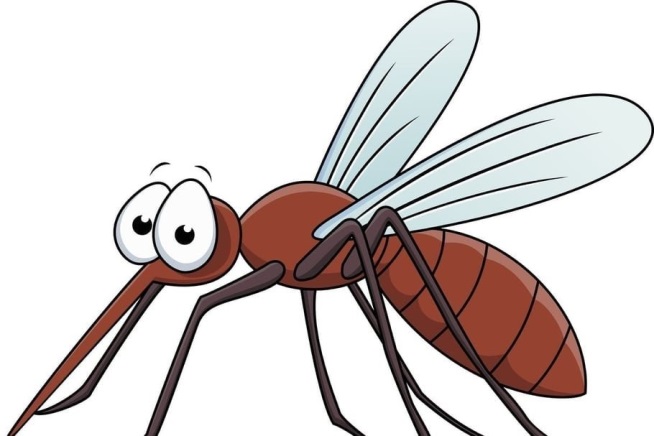 Собака
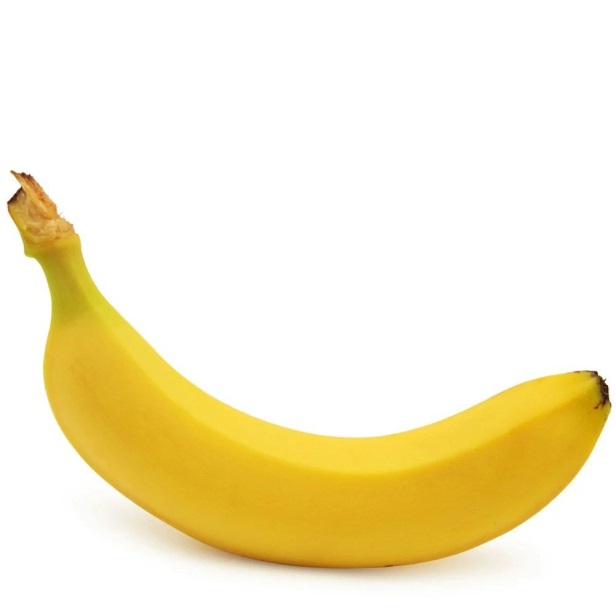 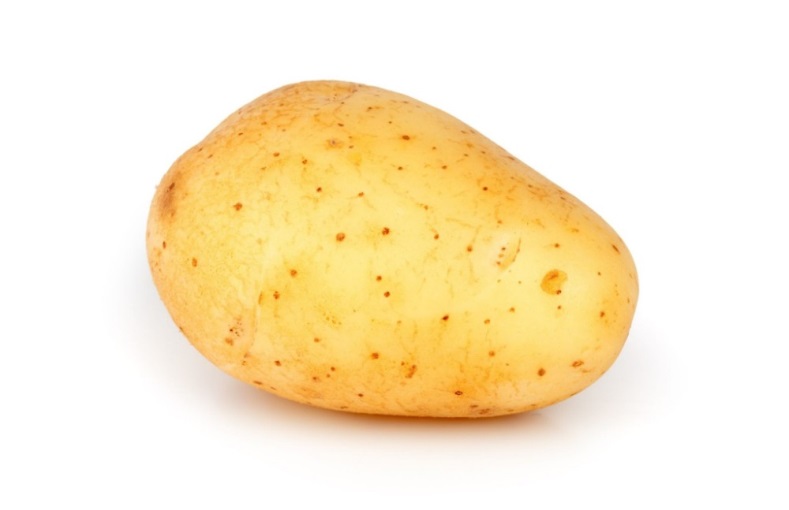 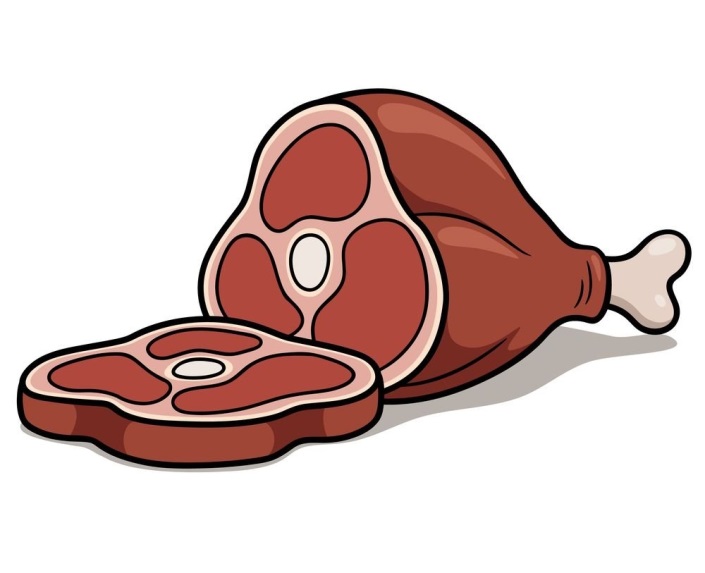 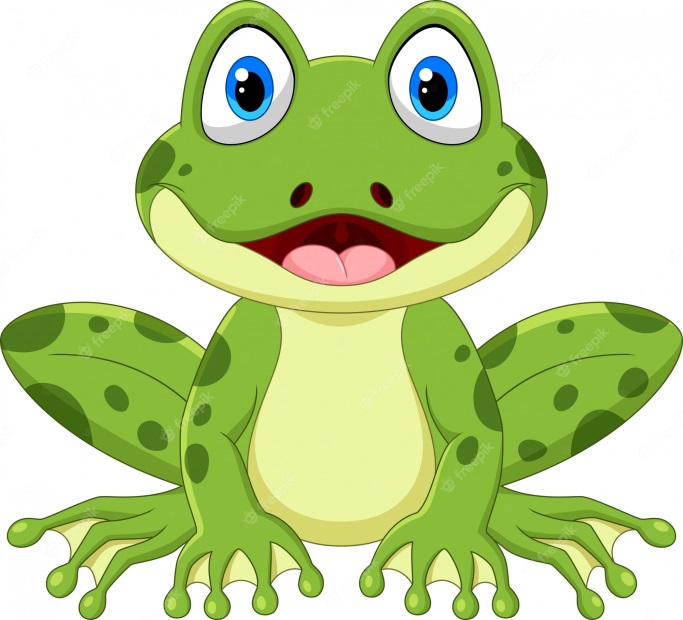 Жаба
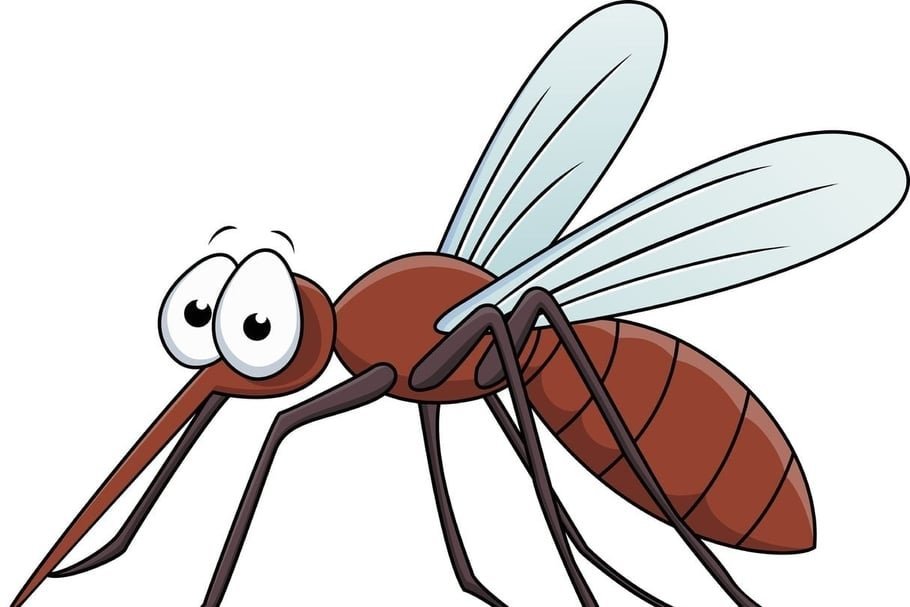 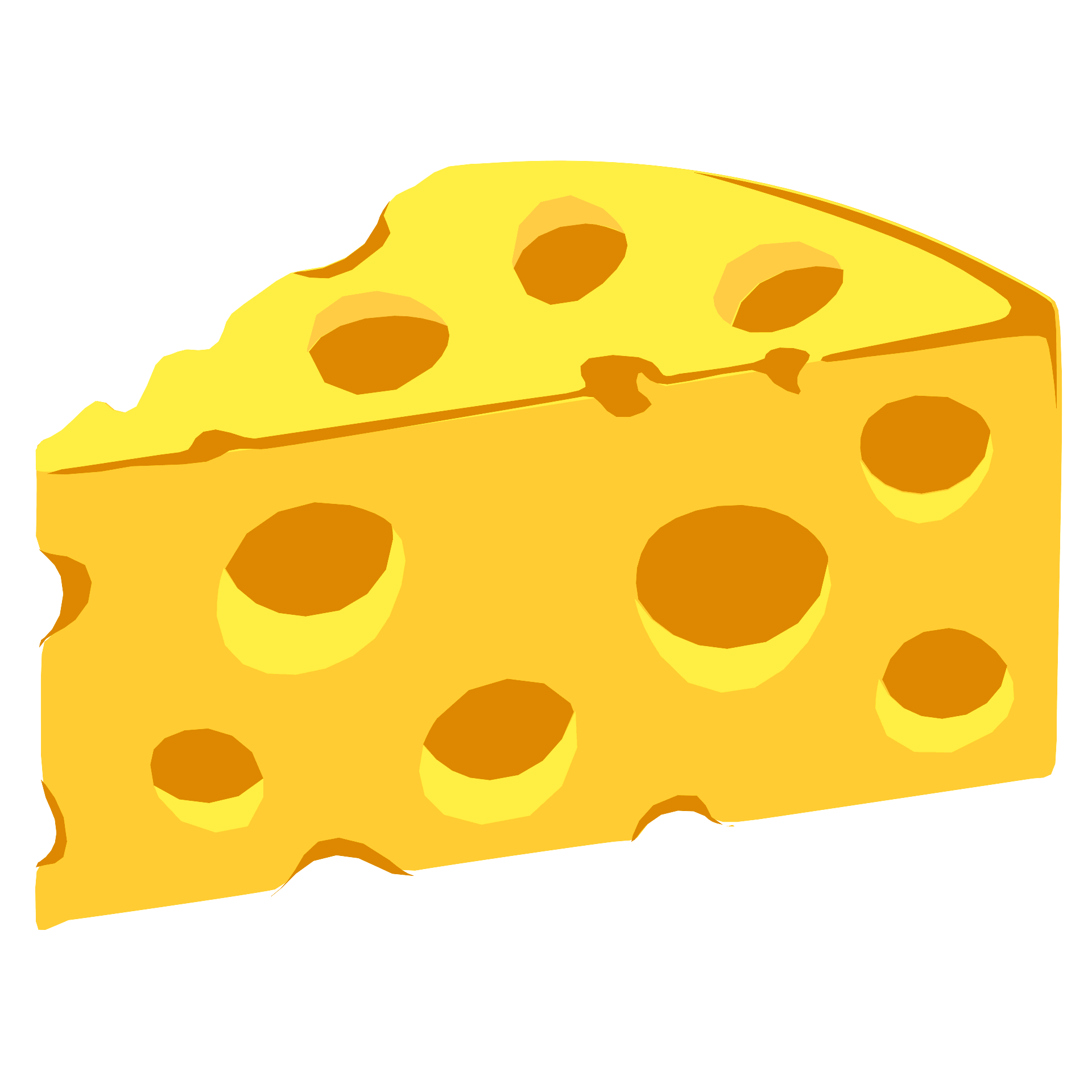 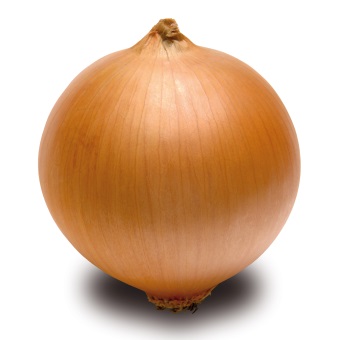 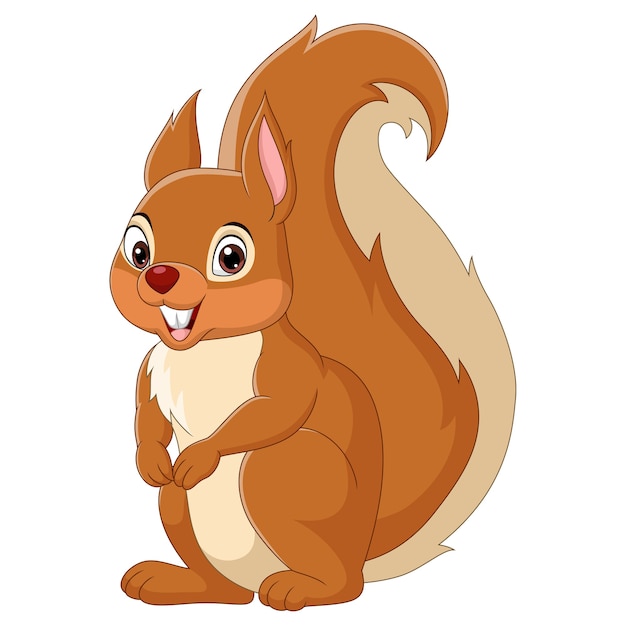 Белка
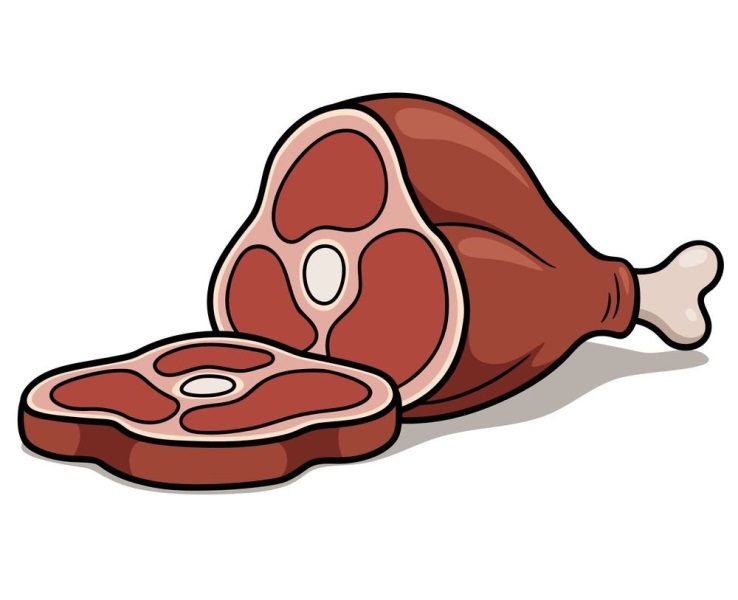 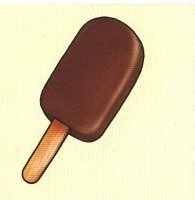 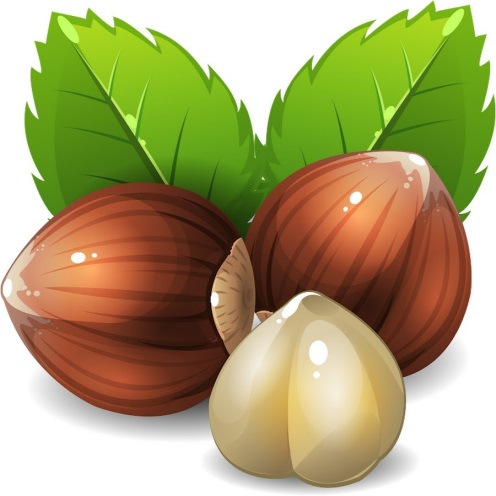 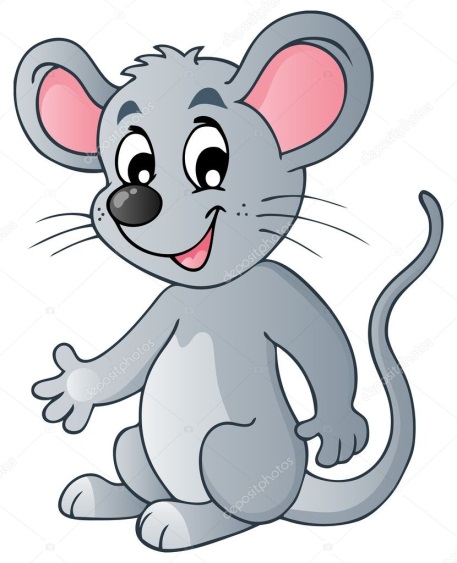 Мышка
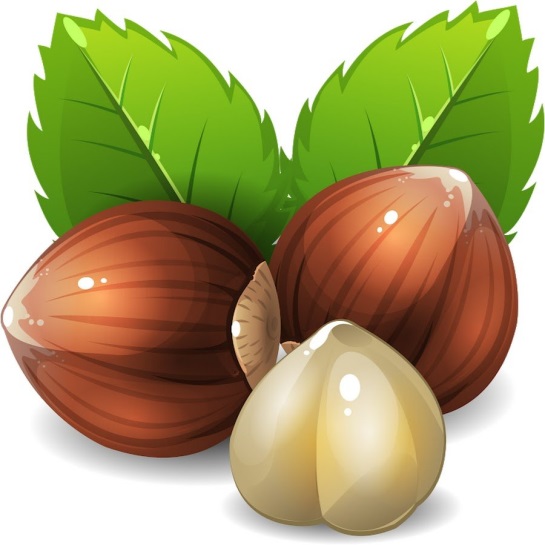 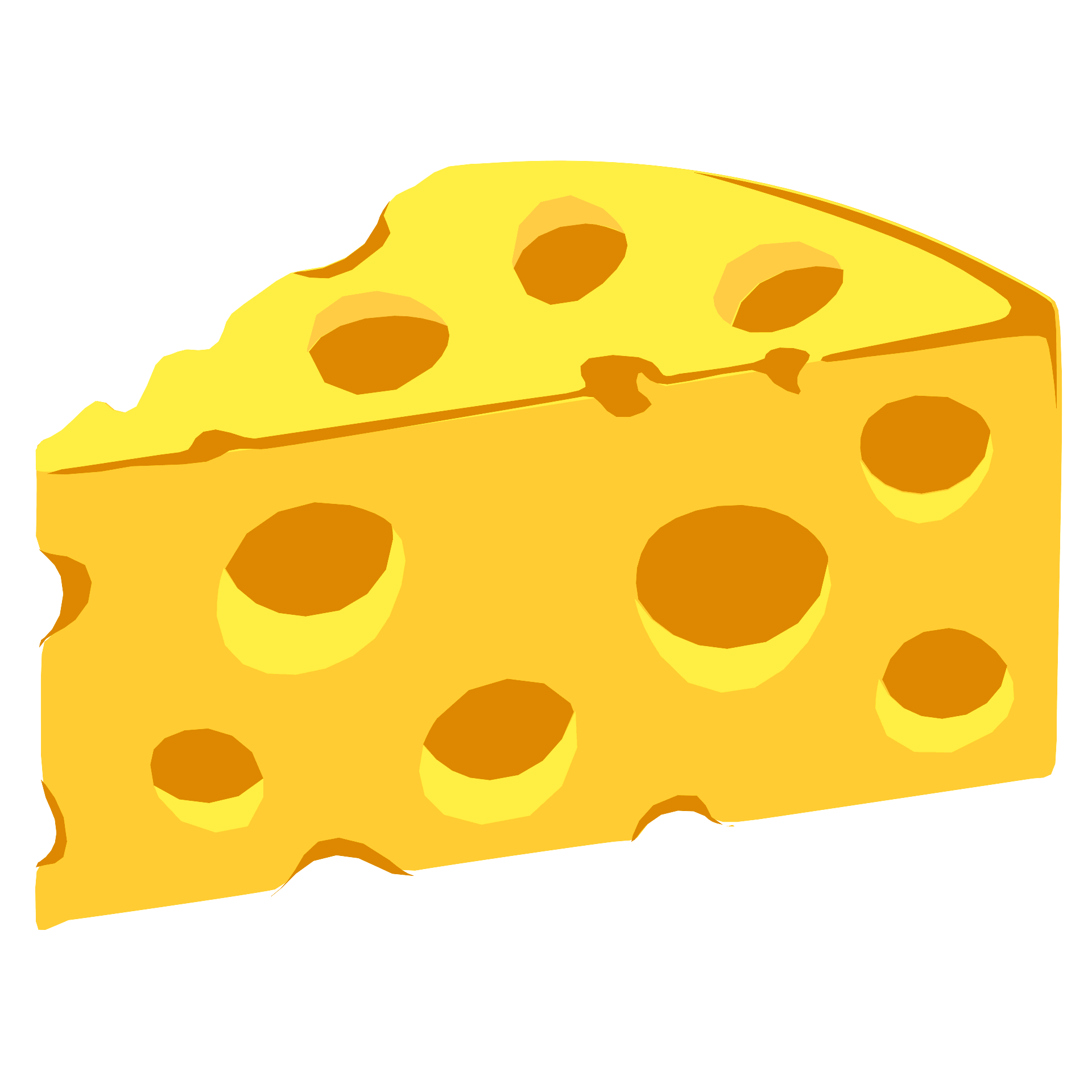 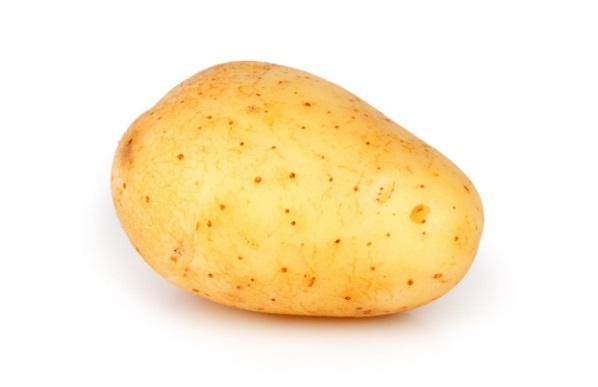 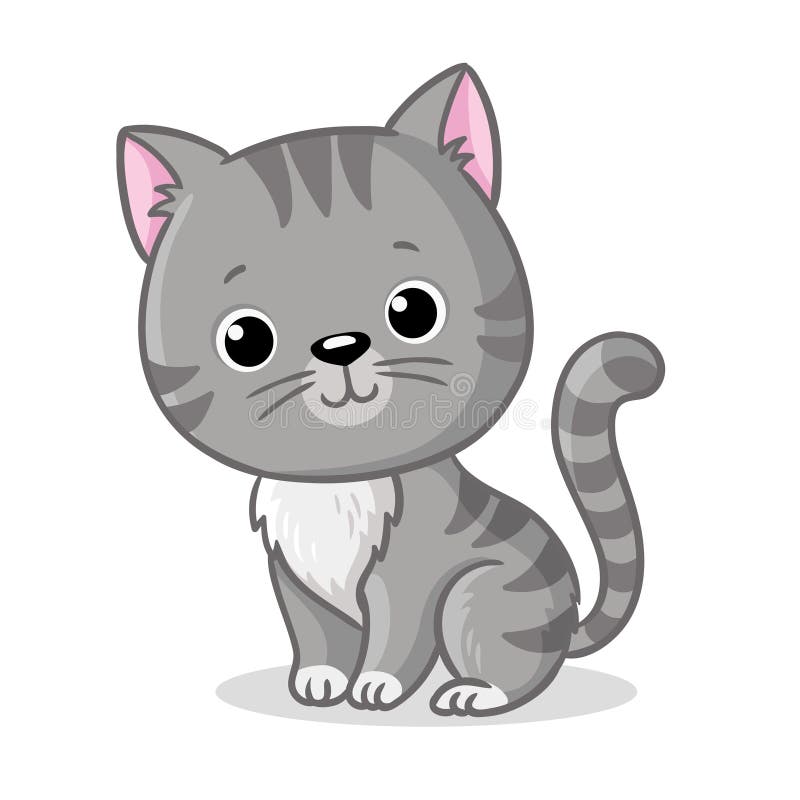 Кошка
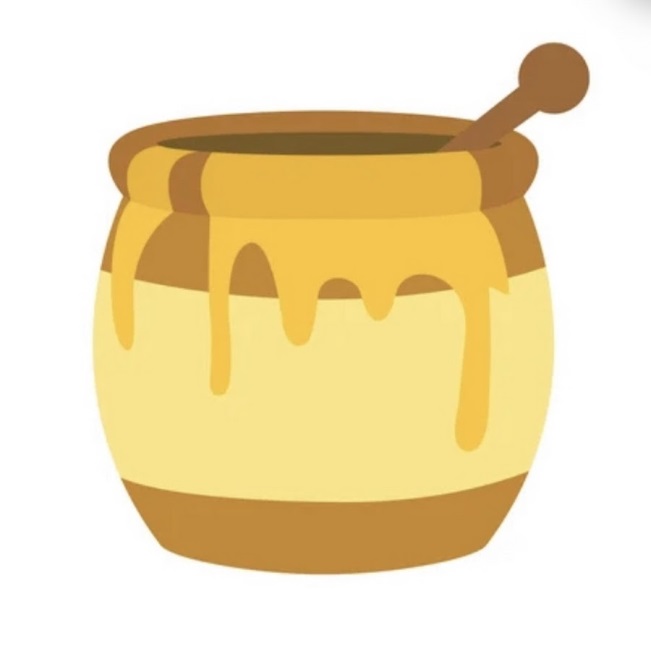 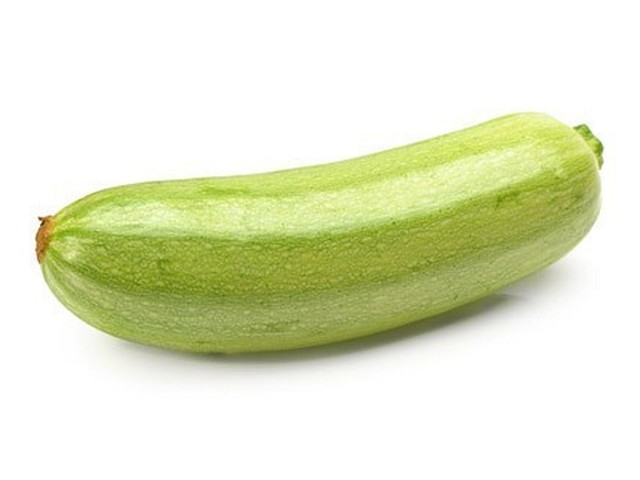 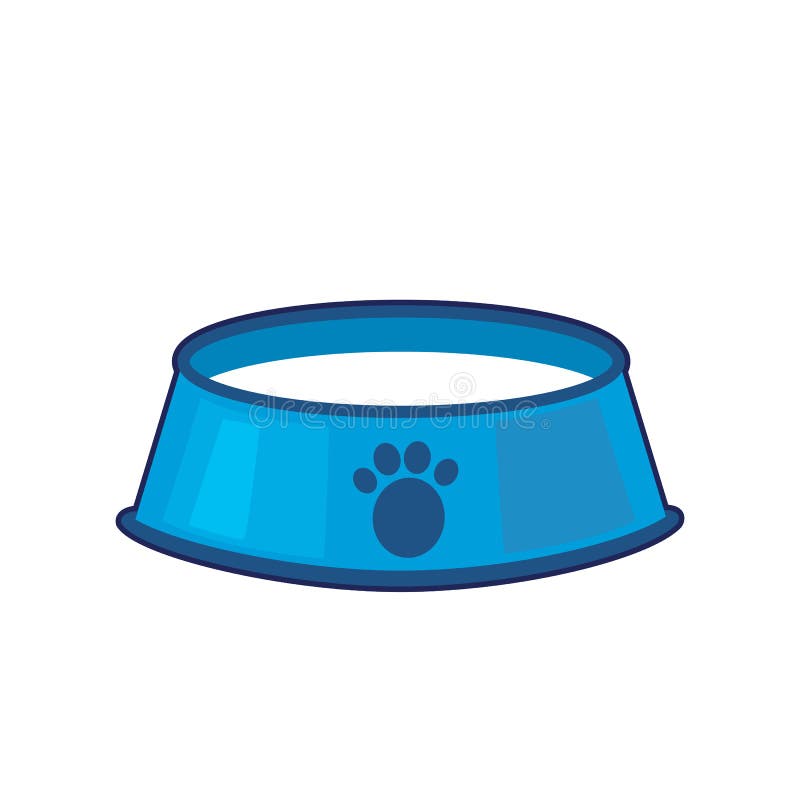 Молодцы ребята!!!